Поиск информации
Получение полной информации о способах и порядке получения услуги в НЦЗН, необходимых документах
Цель 
гражданина
Кто мне может разъяснить как получить услугу?
Где находится нужный мне филиал НЦЗН? 
Есть ли администратор, сможет ли он мне все рассказать?
Не потрачу ли я много времени впустую?
Как сформировать запрос в поисковой системе?
Есть ли сайт, где можно получить информацию об услугах и  вакансиях?
Насколько понятно и доступно описан процесс подачи заявления (документов)?
Смогу ли я сразу попасть на прием или придется ждать?
Есть ли вода и стулья, столы?
Много ли людей в помещении? 
Есть ли возможность дистанционно получить услугу? 
Вежливые ли сотрудники НЦЗН?
Можно ли позвонить в ЦЗН?
По какому номеру телефона?
Где и как его узнать?
Как правильно спросить (сформулировать запрос)?
Как долго дозваниваться, если не отвечают?
Часто ли придется приходить в НЦЗН?
Получу ли я индивидуальное сопровождение от НЦЗН после трудоустройства?
Смогут ли найти мне работу?
Мысли  гражданина
Обеспечить доступность, актуальность, проактивность информации по вопросам обращения в НЦЗН, получения мер поддержки в различных каналах взаимодействия гражданина с НЦЗН
Обеспечение работы регионального сайта НЦЗН. Обеспечить единообразие предоставляемой партнерами СЗН информации об услугах и сервисах НЦЗН
Обеспечение комфортности и удобства внутреннего
помещения НЦЗН, пребывания граждан. Обеспечение информирования граждан о способах получения услуг и сервисов НЦЗН
Обеспечить вежливость, компетентность, профессионализм сотрудников ЦЗН, индивидуальный
подход в работе с гражданами
Обеспечить работу контакт-центра (800)250-47-47) НЦЗН, в том числе обеспечить возможность предварительной записи
Цель  
НЦЗН
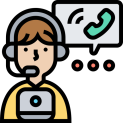 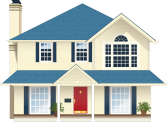 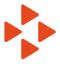 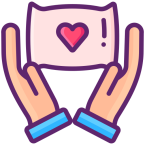 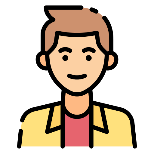 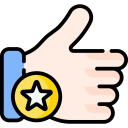 Точки  касания
НЦЗН
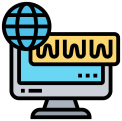 Гражданин, возобновляющий трудовую деятельность после длительного перерыва , 
 решает вопрос поиска подходящей работы
Количество подписок, просмотров в социальных сетях информации, касающейся трудоустройства граждан, находящихся в декретном отпуске по уходу за ребенком, и предоставления мер поддержки.
Количество подписок, просмотров в социальных сетях информации, касающейся трудоустройства граждан, возобновляющих трудовую деятельность после длительного перерыва , и предоставления мер поддержки.
Статистика по количеству обратившихся в НЦЗН граждан, находящихся в декретном отпуске по уходу за ребенком, в целях поиска работы. Анализ писем (обращений) граждан (через книгу жалоб, по электронной почте, через сайт Минтруда
Нижегородской области и др.). Анализ жалоб.
Метрики  измерения  клиентского опыта
Опрос в конце разговора с оператором.
Неосведомленность граждан о том, что информация о НЦЗН может быть в других источниках (например, в социальных сетях).
Недостаточное владение сотрудниками НЦЗН компетенциями сервисного обслуживания клиентов.
-Неполные и непонятные разъяснения сотрудников контакт-центра. 
- Гражданин не может дозвониться до НЦЗН, потом забудет, что вообще надо позвонить, в таком нестабильном состоянии приходит в НЦЗН и демонстрирует негатив.
Отсутствие времени у специалиста для индивидуального сопровождения граждан, возобновляющих трудовую деятельность после длительного перерыва
Недостаточное владение сотрудниками ЦЗН компетенциями сервисного обслуживания клиентов.
Барьеры
Ответственные лица 
со стороны ЦЗН
ГКУ НО НЦЗН
Наполнение актуальной и понятной информацией официального сайта ГКУ НО «НЦЗН», социальных сетей (ВКонтакте, Телеграмм).
Обеспечение удобной логистики (навигации) сайта ГКУ НО «НЦЗН» – размещение отдельного баннера для граждан, возобновляющих трудовую деятельность после длительного перерыва , на главной странице сайта.
Наполнение актуальной и понятной информацией сайта Минтруда Нижегородкой области, социальных сетей (ВКонтакте, Телеграмм).
Обеспечение удобной логистики (навигации) сайта Минтруда Нижегородской области – размещение отдельного баннера для молодых специалистов на главной странице сайта.
Обеспечение работы бесплатного контакт-центра по вопросам трудоустройства граждан, находящихся в декретном отпуске по уходу за ребенком, и по получения мер поддержки.
Инструменты  повышения  качества  клиентского  опыта
Обучение сотрудников ЦЗН грамотному предоставлению услуг и сервисов. Внедрение материального и нематериального стимулирования сотрудников НЦЗН.

Тесное взаимодействие с работодателем после трудоустройства.
Дополнительные услуги и тренинги
ждан
Решение о выборе
Подача заявления в НЦЗН
Посещение НЦЗН с  минимальными затратами времени и усилий и максимальным комфортом
Повышение уверенности в себе, своей самооценки, мотивации для трудоустройства
Выбор удобного способа обращения в НЦЗН
Было бы полезно изучить отзывы других людей на обслуживание в офисах НЦЗН.

В какой НЦЗН обращаться, если регистрация в одном месте, а фактическое место проживания – в другом?
Если прием только дистанционный, что нужно сделать? 
Кто может разъяснить?
Если я не зарегистрирована на ЕЦП нет учетной записи, смогу я получить услугу?
Смогу ли я сразу попасть на прием или придется ждать?
Есть ли вода и стулья, столы?
Много ли людей в помещении?
Есть ли возможность дистанционно получить услугу?
Можно ли выбрать удобную мне дату  и ближайший ко мне НЦЗН?

Есть ли возможность дистанционно записаться в НЦЗН?
Поможет ли это мне для поиска работы?
Чувствую себя «оторванным» от жизни
Как настроиться на работу?
Как правильно составить резюме?
Утрачена квалификация
Обеспечение эффективности проведения мероприятий, направленных на повышение самооценки гражданина, мотивации на трудоустройство
Информирование о необходимости регистрации на платформе «Работа в России» и портале «Госуслуги». Обеспечение возможности использовать компьютер НЦЗН для самостоятельной регистрации
- Обеспечение работы механизмов обратной связи
- Обеспечение доступности, актуальности информации о порядке обращения в НЦЗН в различных каналах взаимодействия с НЦЗН
Обеспечение комфортности и удобства внутреннего помещения НЦЗН, пребывания граждан. Обеспечение информирования граждан о способах получения услуг и сервисов НЦЗН
- Обеспечение возможности предварительной записи в НЦЗН
-   Обеспечение информирования граждан о возможностях предварительной записи
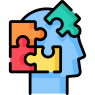 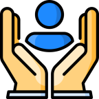 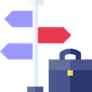 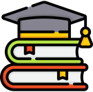 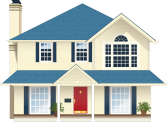 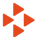 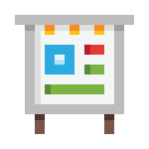 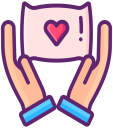 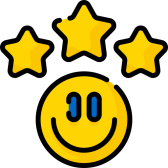 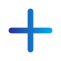 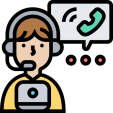 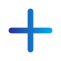 НЦЗН
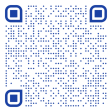 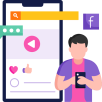 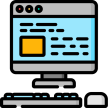 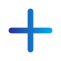 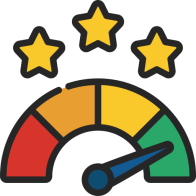 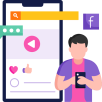 Анализ писем (обращений) граждан (через книгу жалоб, по электронной почте, в социальных сетях). Анализ жалоб.
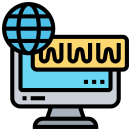 Недостаточная осведомленность администратора о трудоустройстве граждан, возобновляющих трудовую деятельность после длительного перерыва.. Сотрудники НЦЗН испытывают трудность в предоставлении информации об оказании услуг в электронной форме, о регистрации граждан на ЕЦП.
Опрос на выходе.
Анализ обращений граждан.
Неуверенность в себе и своих способностях. Предвзятое отношение работодателей. Невысокая конкурентная способность граждан на рынке труда.
Анализ обращений граждан через сайт НЦЗН, социальные сети, анализ результатов анкеты для граждан, возобновляющих трудовую деятельность после длительного перерыва .
ГКУ НО НЦЗН
Обеспечение ответов на поступающие вопросы о регистрации. Подготовка и публикация информационных материалов, видеороликов о способах обращения в  НЦЗН, в том числе в электронном виде.
     Обеспечение работы «гостевых компьютеров», понятности информации. 
     Обучение сотрудников НЦЗН консультированию по вопросам работы на «гостевом компьютере».
     Подготовка, печать и публикация инструкций о самостоятельной регистрации на цифровых платформах.
Установка понятной удобной навигации в помещении НЦЗН.
     Обучение сотрудников НЦЗН работе с гражданами, первичному консультированию граждан, возобновляющие трудовую деятельность после длительного перерыва о возможностях трудоустройства и
получения мер поддержки.
     Информирование граждан о способах обращения в НЦЗН на сайте, в социальных сетях. 
     Информирование граждан о  необходимости регистрации на цифровых платформах на сайте НЦЗН, в социальных сетях.
Трудность с поиском информации для граждан, возобновляющих трудовую деятельность после длительного перерыва , на сайте, ЕЦП.
ГКУ НО НЦЗН
ГКУ НО НЦЗН
Проведение профилирования граждан, возобновляющие трудовую деятельность после длительного перерыва с целью выявления мотивации поиска работы по востребованной профессии. 
     Обучение сотрудников НЦЗН индивидуальному подходу в работе с гражданами, определению оптимальных для оказания гражданину государственных услуг и сервисов.
    Проведение занятий по социальной адаптации, психологической поддержке, профессиональной ориентации, профессиональное обучение/повышение квалификации
-   Внедрение возможности предварительной записи
через сайт НЦЗН, в социальных сетях.
-   Обеспечение бесперебойной работы функционала на сайте.
-   Обучение сотрудников работе с гражданами, консультации по вопросам предварительной записи, стандартизация процессов.
- Размещение и обновление информации о способах
обращения в НЦЗН на сайте и в социальных сетях. Публикация историй успехов граждан, которые нашли работу через НЦЗН на сайте, в социальных сетях, СМИ.
-   Внедрение и сопровождение механизма сбора и анализа обратной связи на сайте, в социальных сетях.
Получение 
результата
Оценка работы НЦЗН
Взаимодействие с работодателем
Трудоустройство в короткие сроки на подходящую работу
Прохождение собеседования по профессии, полученной в результате прохождения обучения/повышения квалификации
Оставить отзыв об опыте взаимодействия с НЦЗН
Смогу ли я устроиться на работу не по профессии?
Можно ли получить новую профессию бесплатно?
Как получить новую специальность в короткие сроки?
Как долго будет длиться обучение?
Все ли документы подготовлены?
Сколько времени займет подбор работы и выдача направлений?
Когда и где будет проходить обучение?
Поможет ли обучение в поиске работы?
Как проходит собеседование?
Где находится работодатель?
Удобно ли до него добраться?
Что будут спрашивать?
Сколько времени займет собеседование?
Есть ли возможность пообщаться с несколькими работодателями сразу?
Смогу ли я ознакомится с потенциальным рабочим местом?
Надо ли мне поделиться успехом?
Не осудят ли меня?
Где оставить свой отзыв?
Как успешнее влиться в трудовой коллектив и зарекомендовать себя?
Какой коллектив?
Будет ли социальный пакет?
Будет ли зарплата соответствовать ожиданиям?
Будет ли работа интересной?
Обеспечить работу механизма сбора и анализа обратной связи
Информирование граждан об условиях трудоустройства у конкретного работодателя, о наличии социальных гарантий, указанных в представленных работодателем сведениях о вакансии
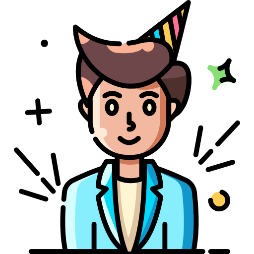 Обеспечение эффективного взаимодействия с работодателями
    Обеспечение информирования и консультирования граждан о процессе собеседования
     Создать все условия для эффективного взаимодействия работодателя и соискателя
Обеспечить информирование граждан о процессе оказания государственных услуг и сервисов, а также о возможности прохождения обучения/переобучения/повышения квалификации в рамках федерального проекта «Содействие занятости» национального проекта «Демография»
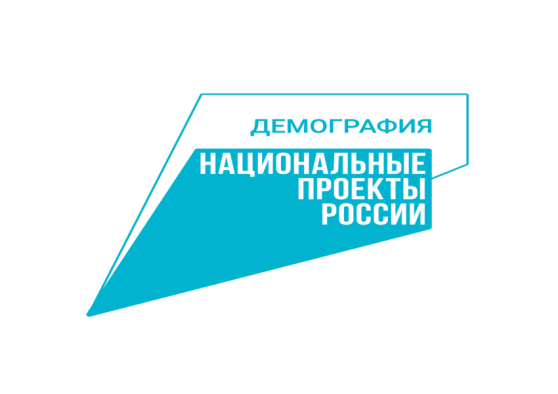 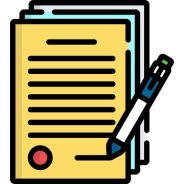 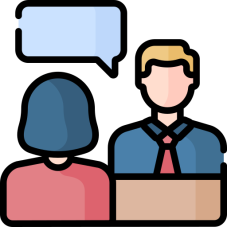 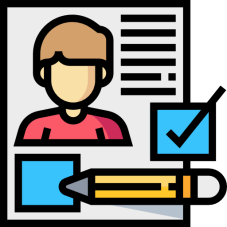 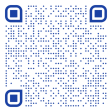 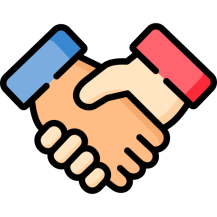 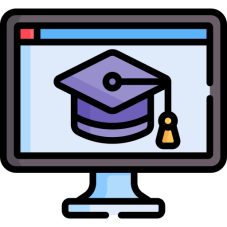 Анализ контента в социальных сетях (о количестве положительных отзывов, историй успеха, рекомендаций).
    Анализ отзывов граждан через QR-код, размещенный в филиалах НЦЗН, на сайте и в социальных сетях.
Количество обратившихся граждан, возобновляющих трудовую деятельность после длительного перерыва 
    Количество граждан, возобновляющих трудовую деятельность после длительного перерыва , признанных безработными
    Анкетирование
    Анализ обращений граждан
    Опрос на выходе
Количество поданных заявлений на обучение
    Анкетирование
    Анализ обращений граждан
    Опрос на сайте ГКУ НО «НЦЗН» и социальных сетях
    Опрос на выходе
Статистика по трудоустроенным гражданам, возобновляющим трудовую деятельность после длительного перерыва по полученным востребованным профессиям.
Отсутствие эффективного механизма сбора обратной связи, нежелание граждан дать обратную связь.
Отсутствие времени у специалиста для индивидуального сопровождения граждан, возобновляющих трудовую деятельность после длительного перерыва .
Директор ГКУ НО НЦЗН
Отсутствие индивидуального подхода к гражданам при поиске работы. Формальный подход к подбору вакансий.  Незнание условий федерального проекта «Содействие занятости» национального проекта «Демография»
Директор ГКУ НО «НЦЗН»
Создание и внедрение механизмов сбора и анализа обратной связи в различные каналы взаимодействия с гражданами, в том числе на сайте НЦЗН, в социальных сетях. 
    Обеспечить наличие и доступность книги отзывов и предложений в помещении  НЦЗН.
    Обучить сотрудников НЦЗН
анализу и работе с негативными и положительными отзывами.
ГКУ НО НЦЗН
Обучение сотрудников НЦЗН грамотному предоставлению услуг и сервисов.
    Внедрение материального и нематериального стимулирования сотрудников НЦЗН.
    Тесное взаимодействие с работодателем после трудоустройства.
Обучить сотрудников НЦЗН грамотному оказанию услуг и сервисов НЦЗН, обеспечить обучение и тестирование по индивидуальному подходу в работе с гражданами, персональному подбору вакансий.
    Обучить сотрудников НЦЗН эффективному взаимодействию с работодателями, в том числе по вопросам предоставления сведений о вакансиях для трудоустройства граждан, возобновляющие трудовую деятельность после длительного перерыва .